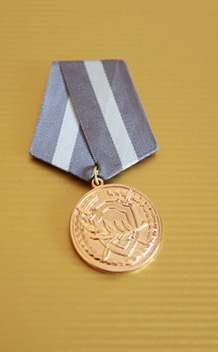 Урок мужества
"В жизни всегда есть место ПОДВИГУ!"
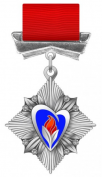 Премия 
«Горячее сердце»
Из 76 регионов России в Фонд социально –культурных инициатив поступило 1497 заявок. Из них было выбрано 128 финалистов, среди которых были школьники, студенты и курсанты.
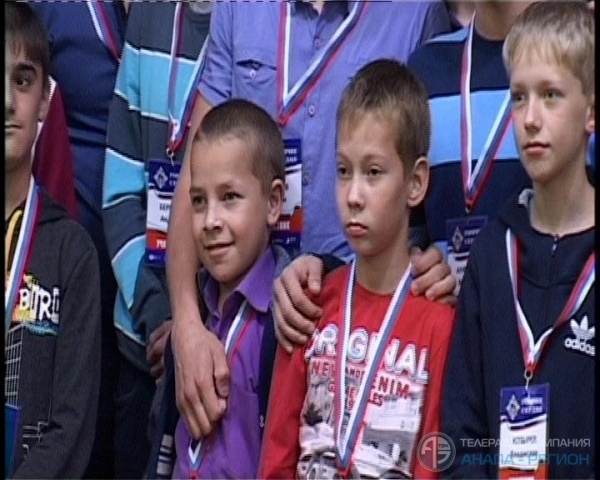 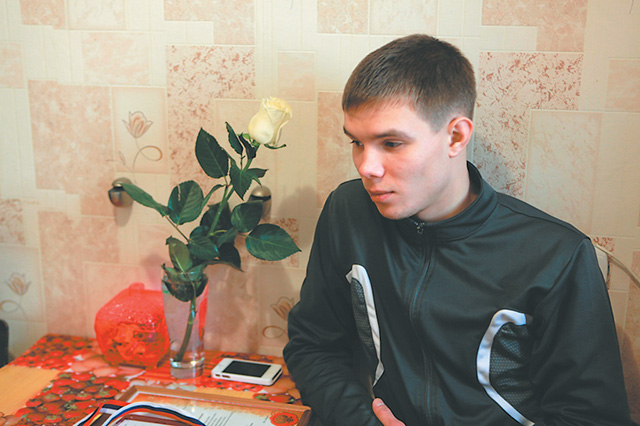 Лучшая награда – жизнь ребенка
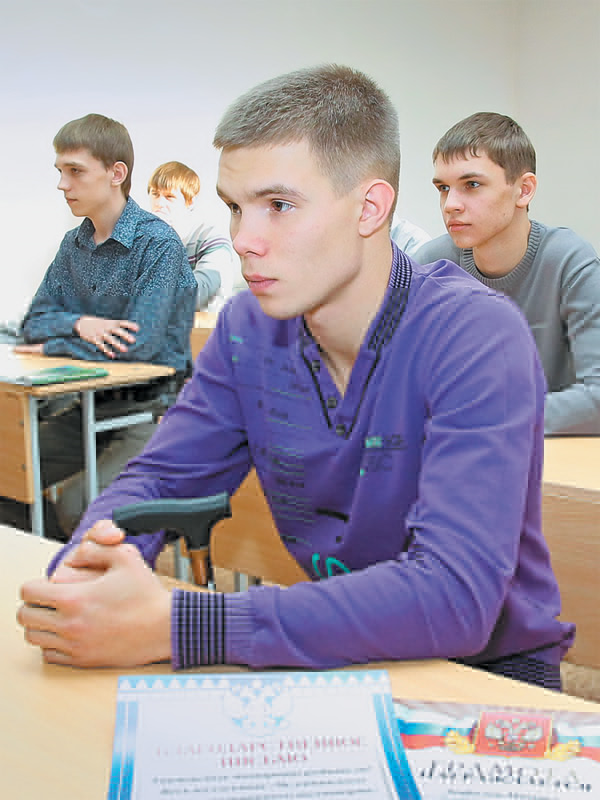 Михаил Анфалов 
   20-летний студент автотранспортного техникума города      Челябинска
«Не знаю, достоин ли я таких похвал и наград, – говорит Михаил, – для меня самая большая награда – жизнь девочки, её здоровье. Я просто спасал ребёнка, который нуждался в помощи».
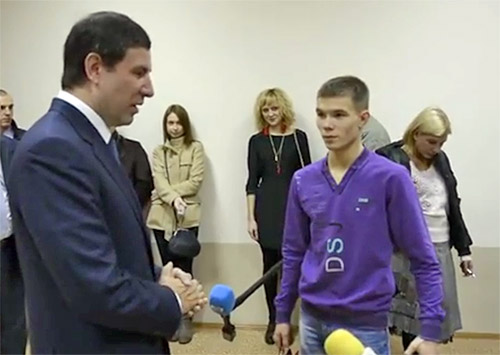 —
 Сразу после трагедии люди стали писать в интернете: надо открыть счет, надо сброситься. Писали, писали. Но никто ничего не делал. Три дня я смотрел на это, потом пошел в банк, оформил моментальную карту и опубликовал счет в сети. Понимал, что люди загрызут — мол, открыл на свое имя... Однако за полторы-две недели удалось собрать почти 380 тысяч рублей. Я все перевел родителям Веры, отчет опубликовал в интернете и карту закрыл.
Заслуженные награды
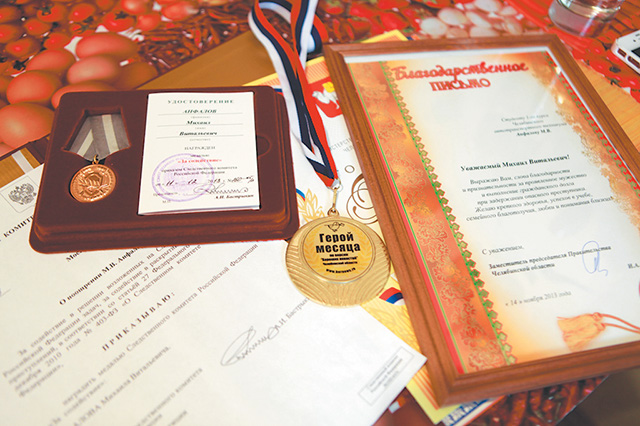 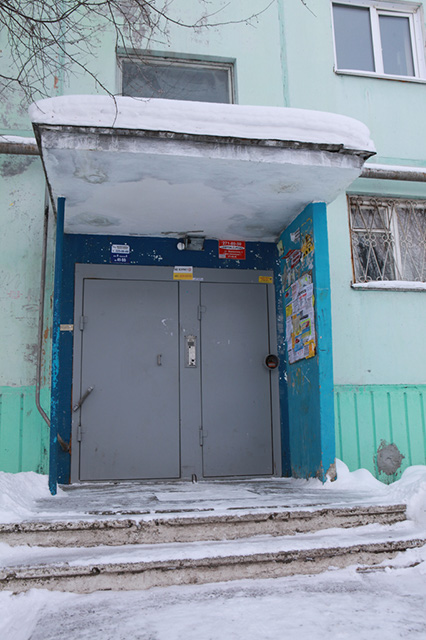 школа, в которой училась                                 подъезд, в котором                              пострадавшая  девочка.                                     случилось несчастье
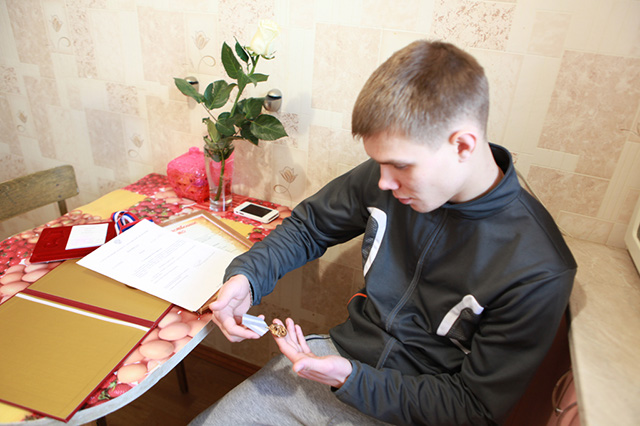 Поступок Михаила Анфалова — обычный, человеческий, как считает он сам, — свидетельство того, что общество наше еще не прогнило насквозь и не состоит сплошь из хладнокровных. Что среди простых граждан, не обязанных, рискуя собственной жизнью, обезвреживать преступников, встречаются не равнодушные к чужому горю. Они не герои. Просто люди. Было бы их побольше...
Ждут нас сотни дорог, но у каждого будет своя,И до цели добраться, конечно, помогут Друзья.Чтоб скорее исполнились давние наши мечты,Пусть всегда будет главным уроком 
                                                                  урок Доброты!